Путешествие в Африку
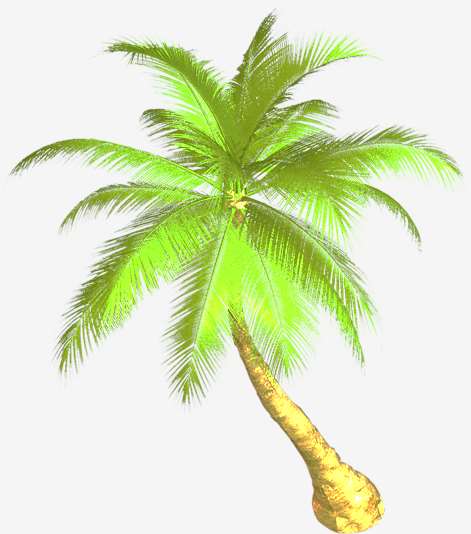 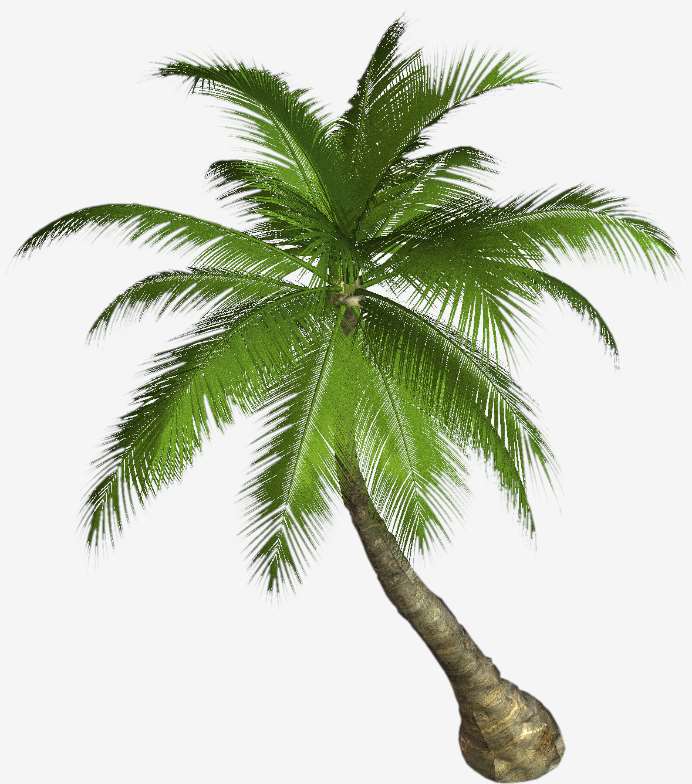 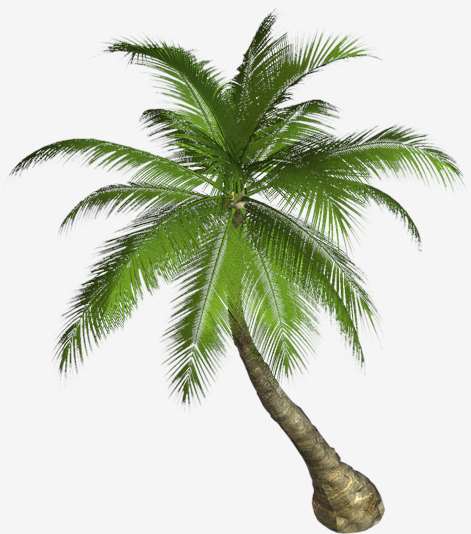 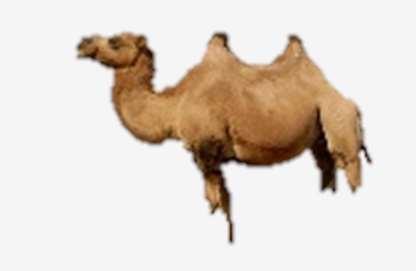 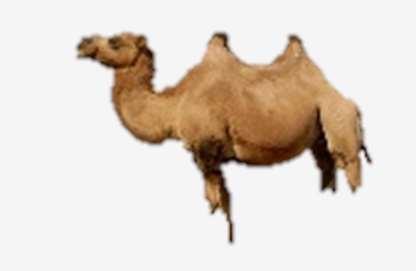 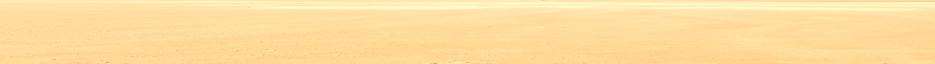 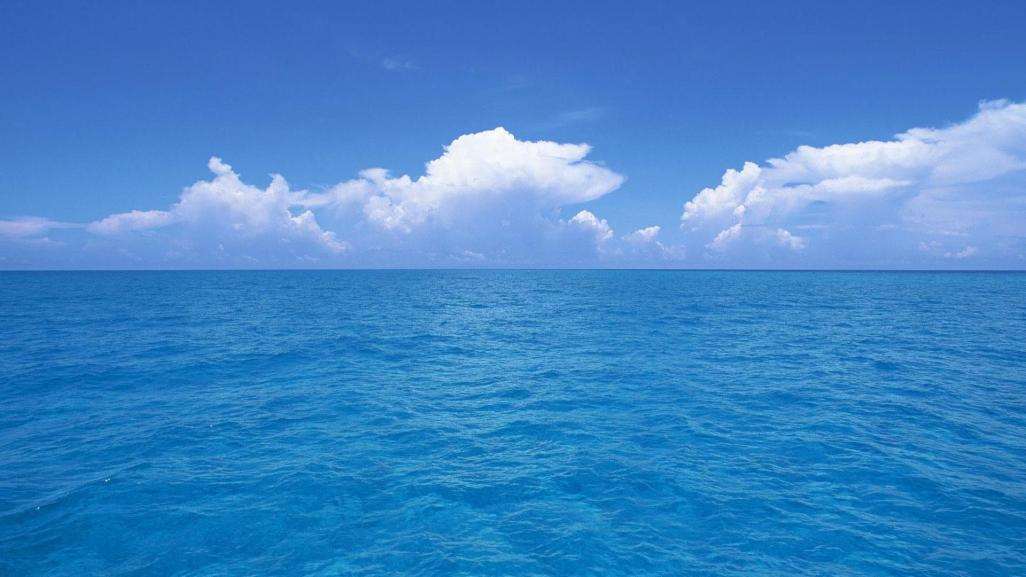 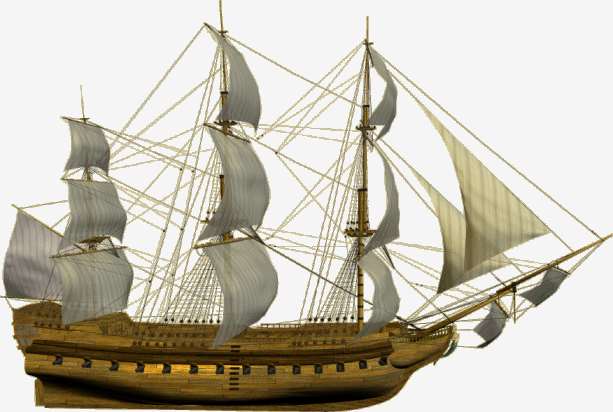 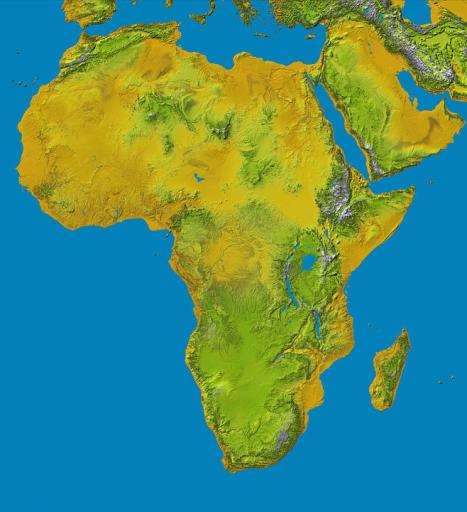 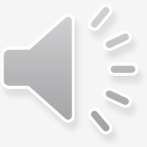 Найди ошибку
Тигриная семья.
1. Нажми мышкой на тех животных,  которые не относятся к тигриной семье.
2. Назови  членов тигриной семьи. 
3. Нажимай на детёнышей мышкой и проговаривай: один…, два…, три…, четыре…, пять.
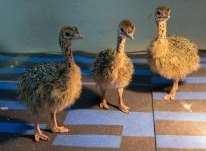 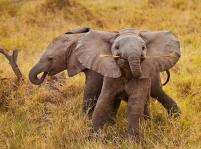 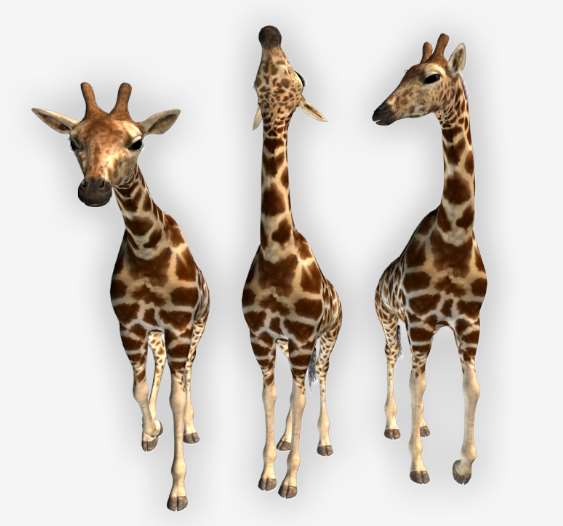 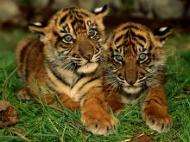 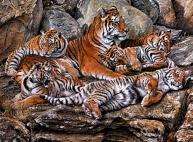 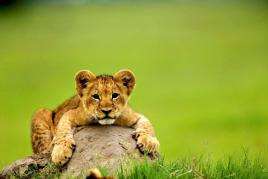 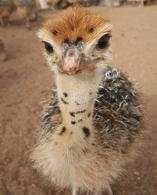 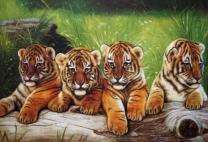 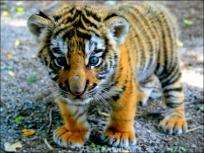 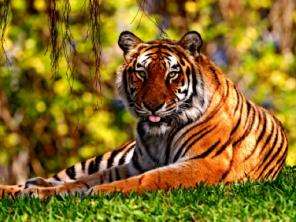 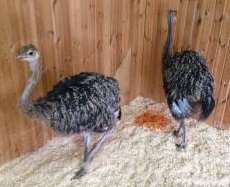 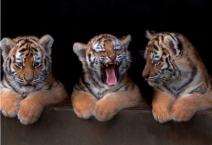 Львиная семья.
1. Нажми мышкой на тех животных,  которые не относятся к львиной семье.
2. Назови  семью льва. 
3. Нажимай на детёнышей мышкой и проговаривай: один…, два…, три…, четыре…, пять.
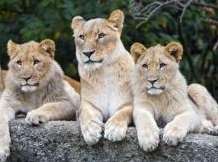 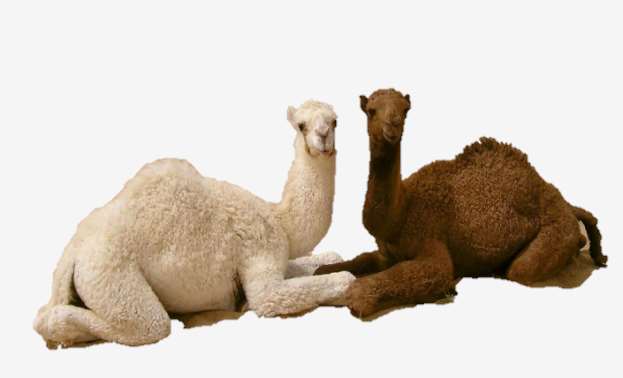 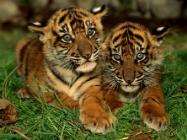 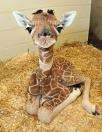 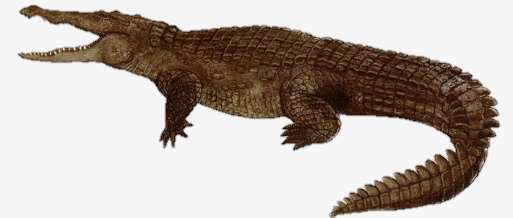 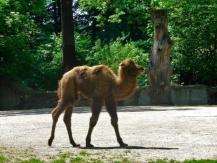 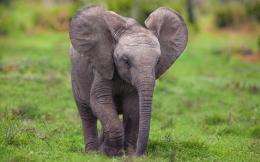 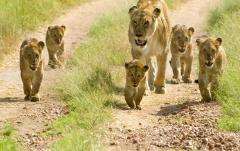 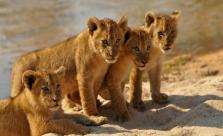 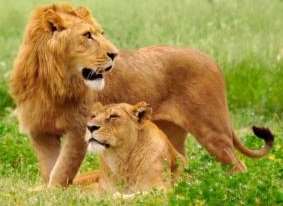 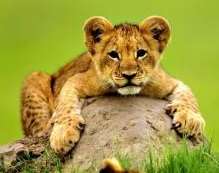 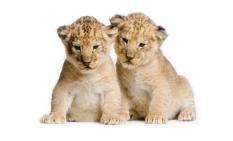 Верблюжья семья.
1. Нажми мышкой на тех животных,  которые не относятся к верблюжьей семье.
2. Назови  членов семьи. 
3. Нажимай на детёнышей мышкой и проговаривай: один…, два…, три…, четыре…, пять.
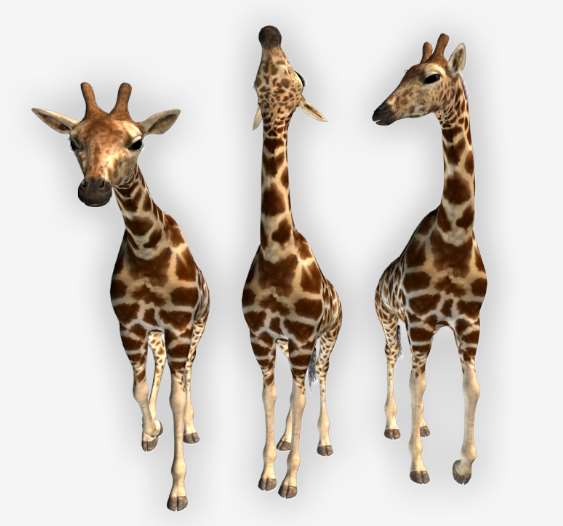 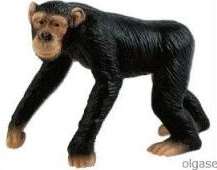 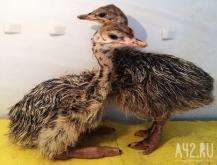 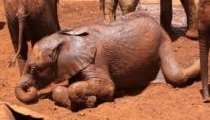 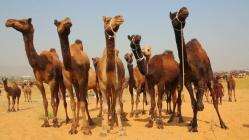 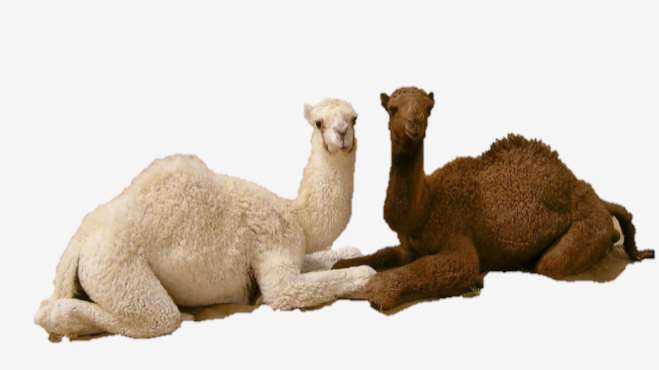 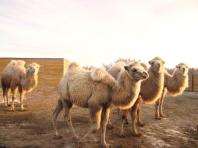 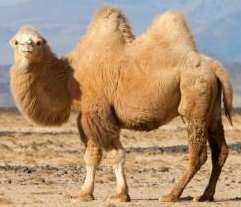 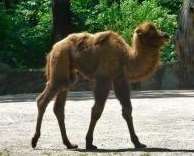 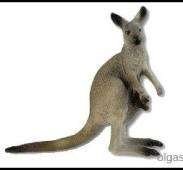 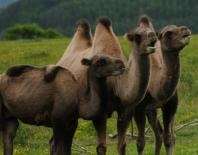 Слоновья семья.
1. Нажми мышкой на тех животных,  которые не относятся к слоновьей семье.
2. Назови  членов семьи.. 
3. Нажимай на детёнышй мышкой и проговаривай: один…, два…, три…, четыре…, пять.
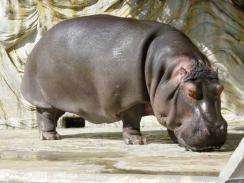 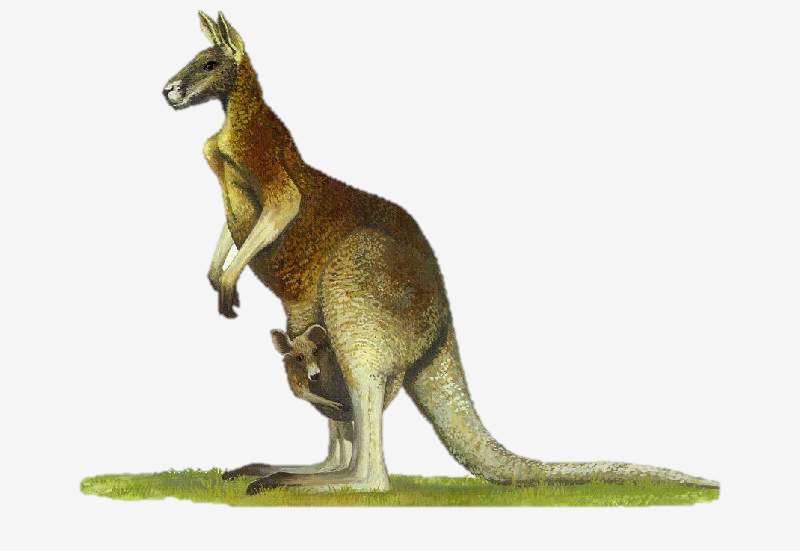 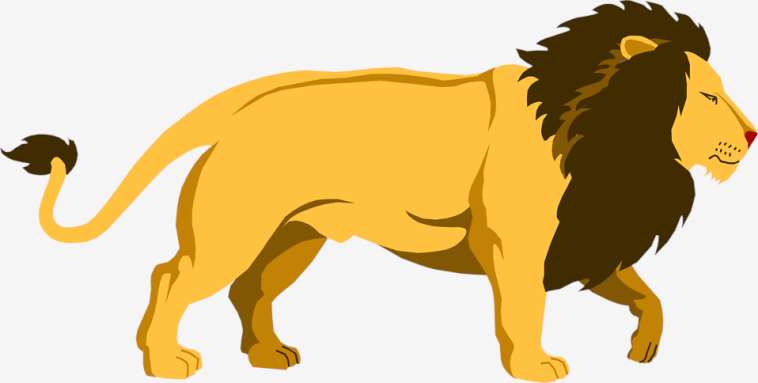 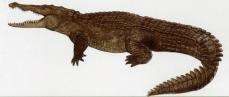 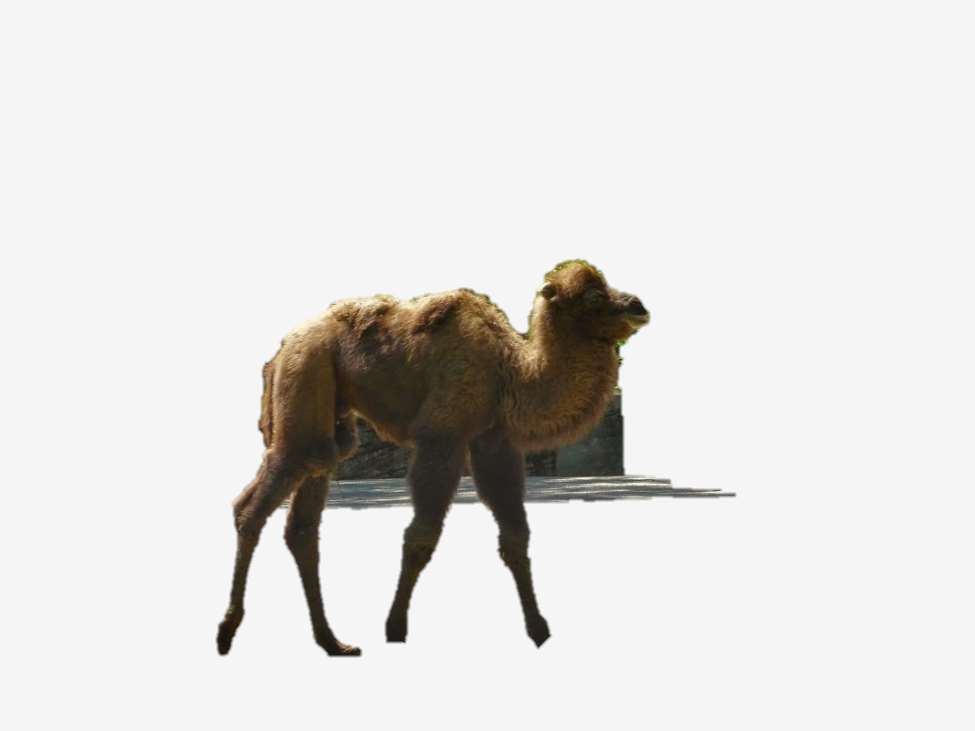 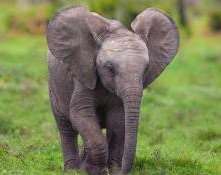 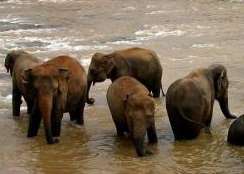 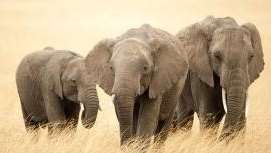 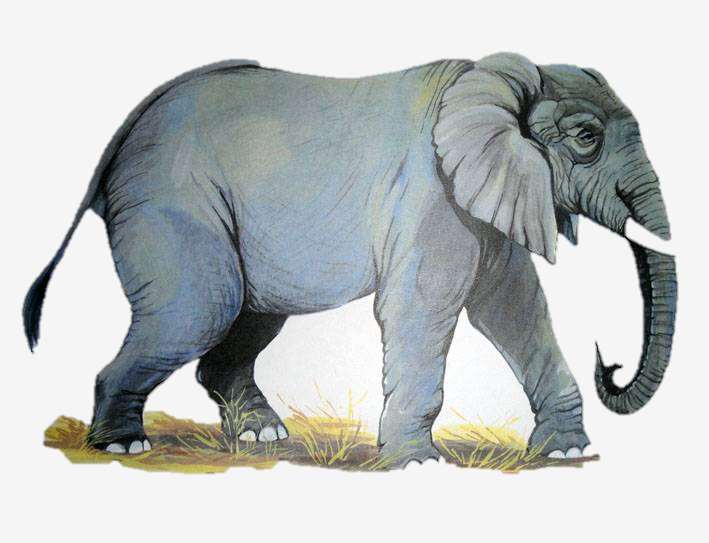 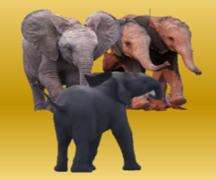 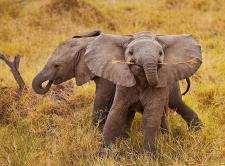 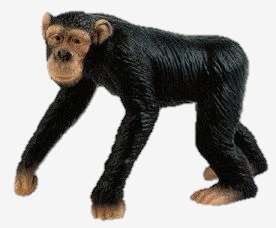 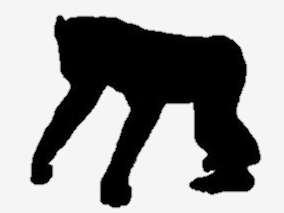 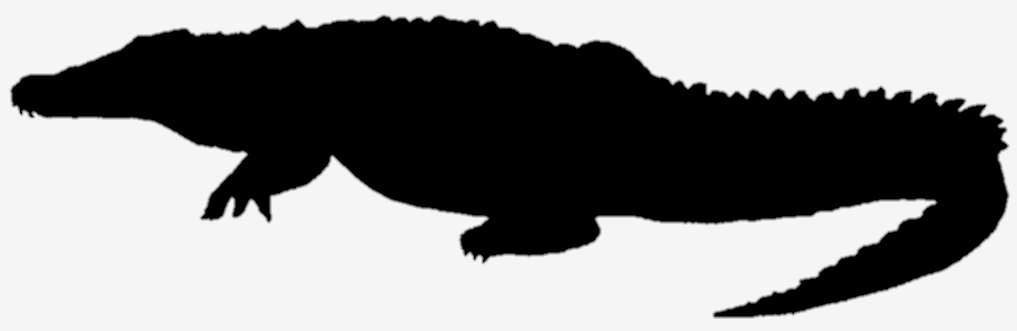 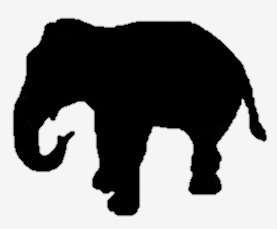 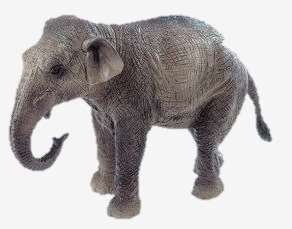 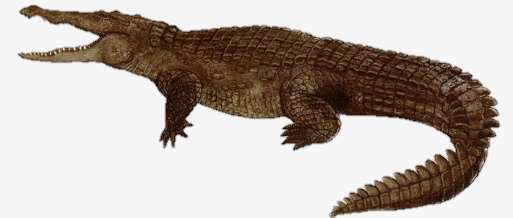 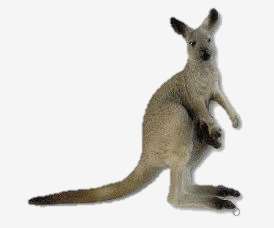 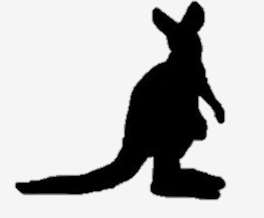 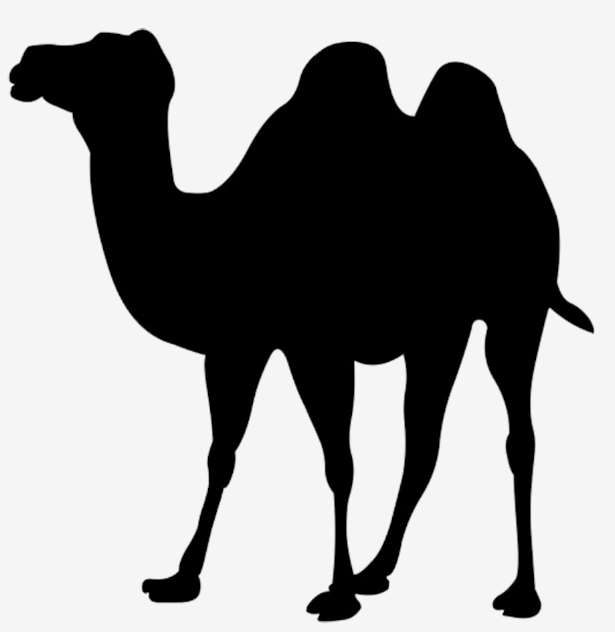 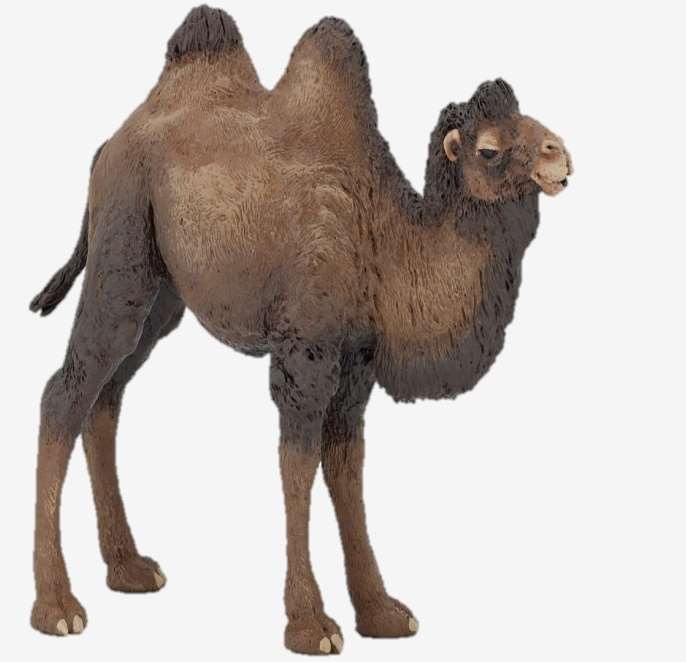 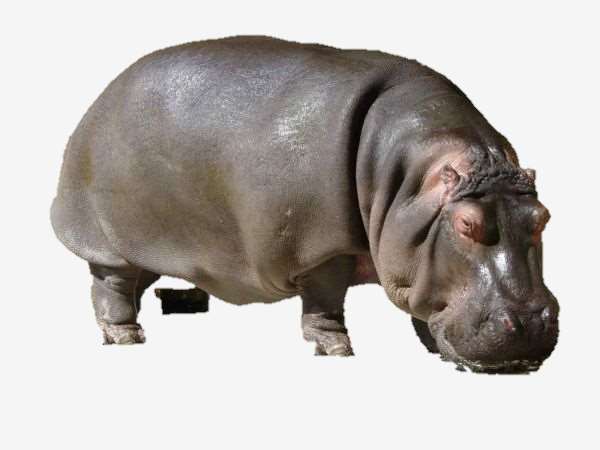 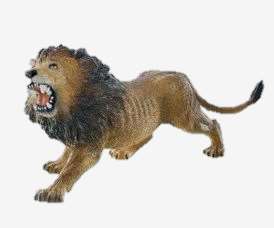 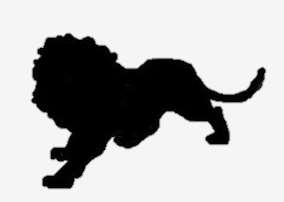 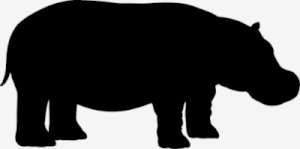 Игра: «Чей, чья, чье?»
У слона туловище чье?
У крокодила пасть чья?
У верблюда горб чей?
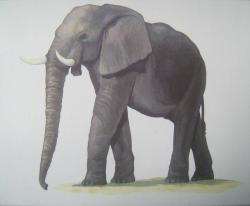 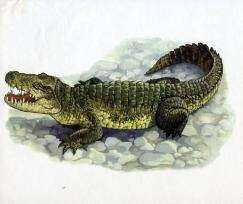 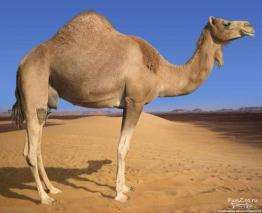 Слоновье
Крокодилья
Верблюжий
У тигра полоски
 на туловище чьи?
У жирафа шея чья?
У носорога рог чей?
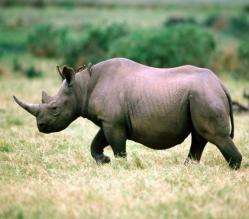 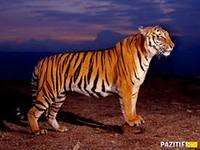 Жирафья
Носорожий
Тигриные
Игра: «Составь предложение».
Носит, прочный, черепаха, панцирь.                                        
Полосатый, скачет, зебры.
Хобот, собирает, слон, пища.
На, дерево, обезьяны, сидит.
По, верблюд, пустыня, идет.
Кенгуренок, у, сидит, сумке, в, мамы.
Игра «Сравни»
Что общего и чем отличаются одно животное от другого?
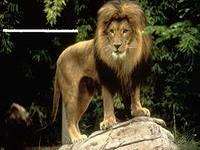 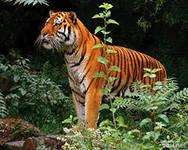 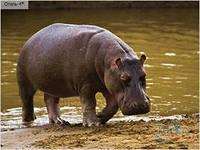 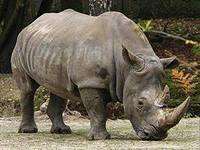 Носорог и бегемот
Лев и тигр
Зрительная гимнастика
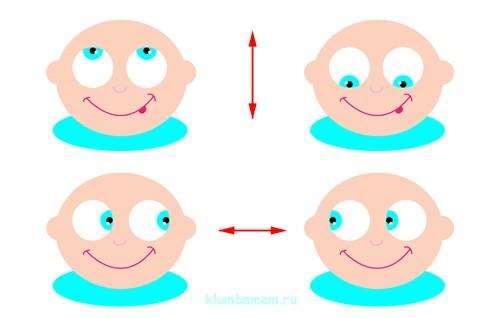 Игра «Кто какой»
Зебра – полосатая, быстрая, скачущая…
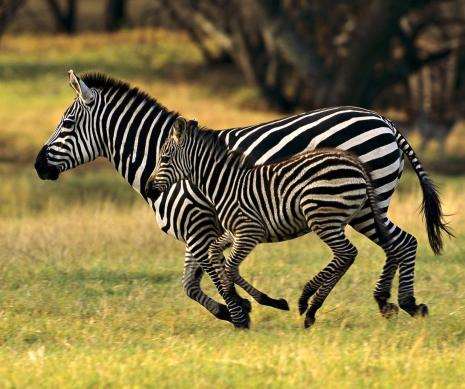 Слон - огромный, ушастый, тяжелый…
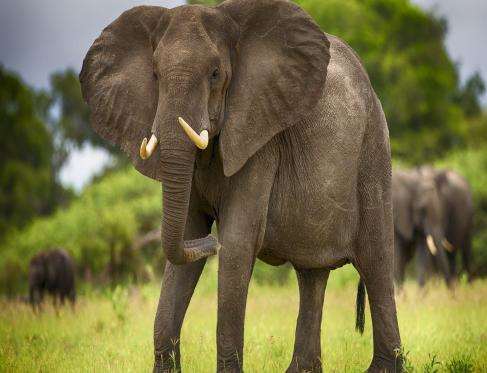 Обезьяна – шустрая, цепкая, хвостатая…
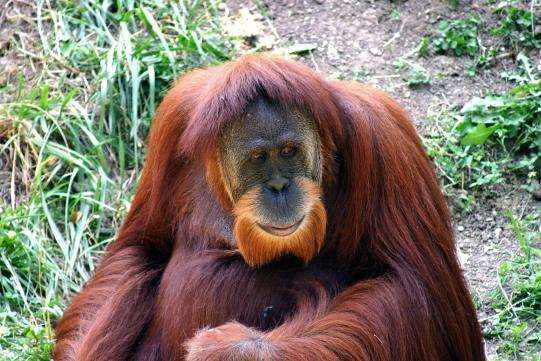 Леопард – пятнистый, ловкий, хищный…
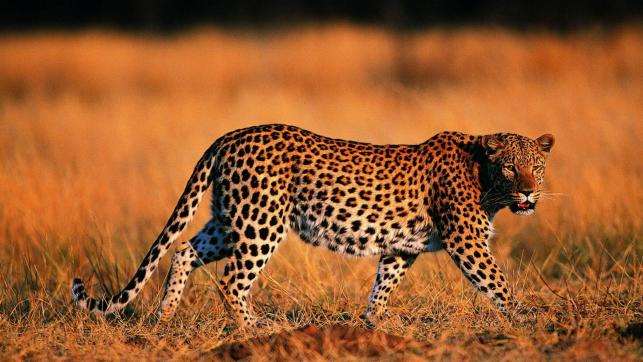 Кенгуру – прыгучее, сумчатое…
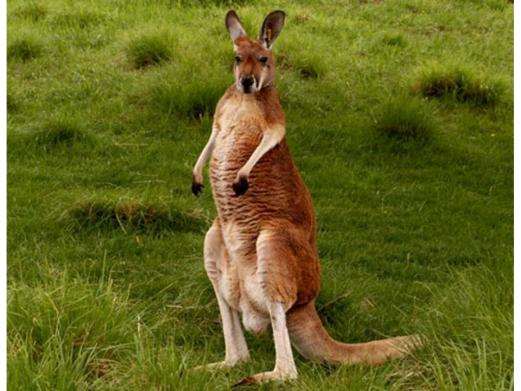 Верблюд – горбатый, выносливый…
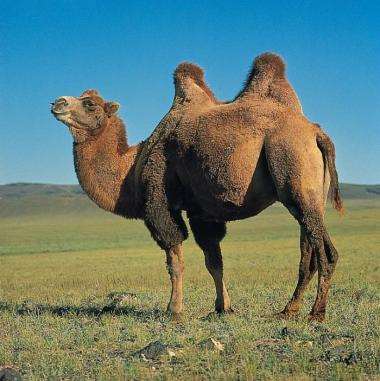 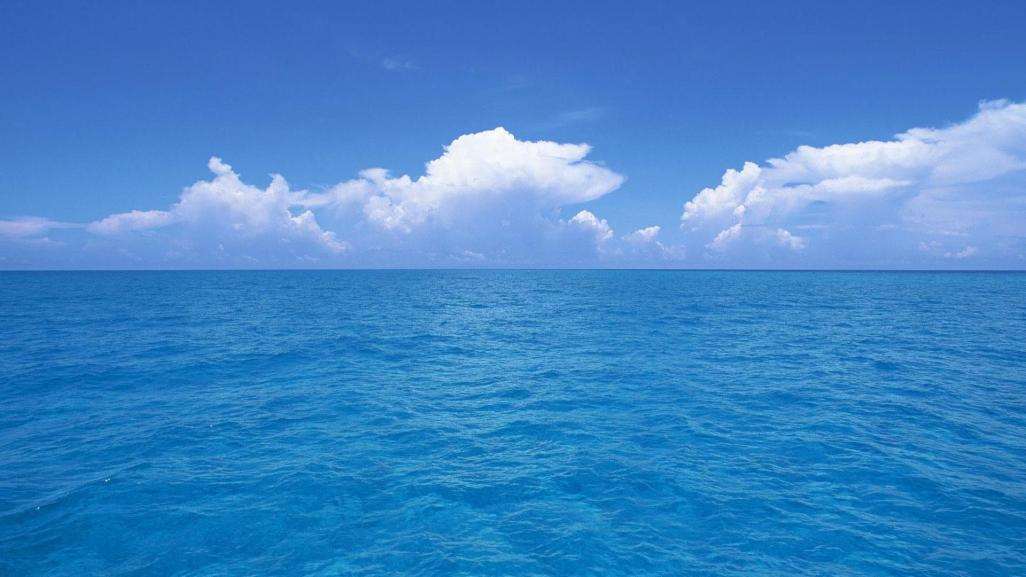 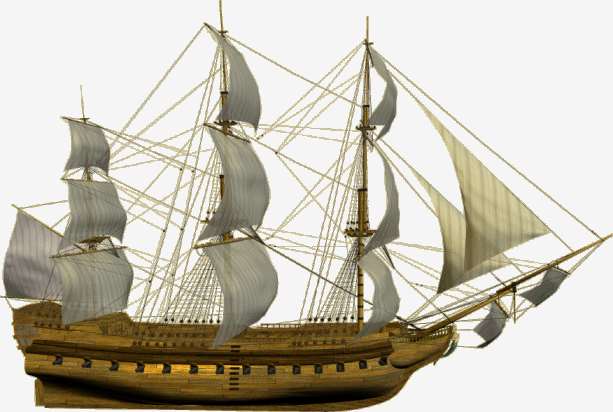 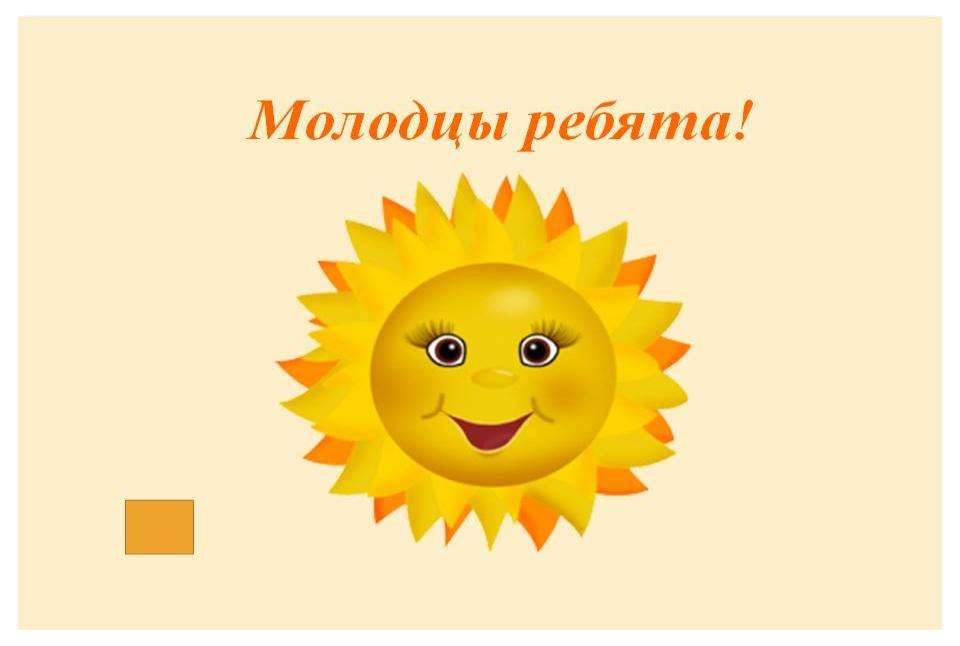 Источник:   https://www.metod-kopilka.ru/prezentaciya-po-logopedii-na-temu-zhivotnie-zharkih-stran-detskiy-sad-podgotovitelnaya-gruppa-84145.html